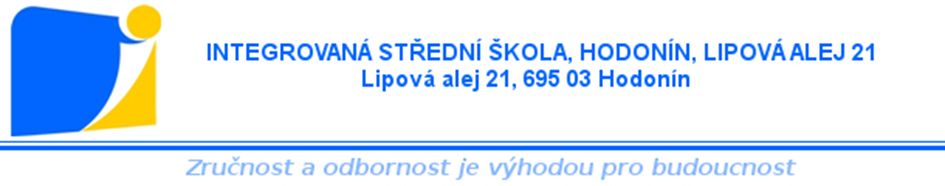 Střední škola jako centrum celoživotního vzdělávání
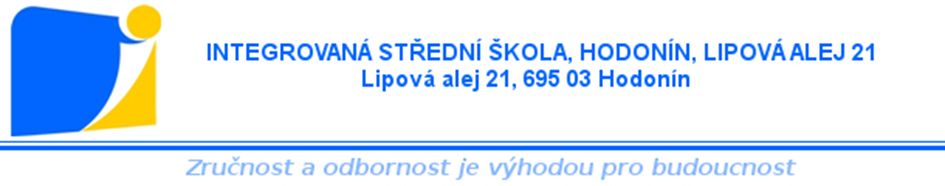 Obsah:
Celoživotní vzdělávání
Akreditace
Autorizace
Průběh rekvalifikačního kurzu
Cesta k výučnímu listu pomocí dílčích kvalifikací
Přehled již realizovaných aktivit
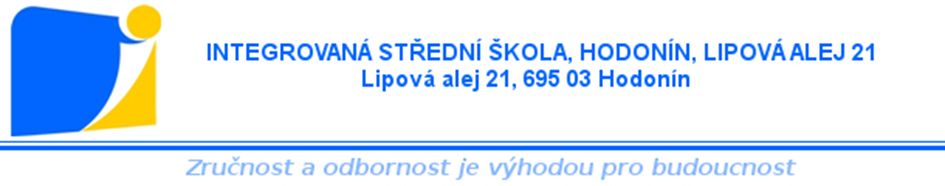 Celoživotní vzdělávání
Využití kapacity a potenciálu školy
Trh práce a zaměstnavatelé
Cílová skupina osob
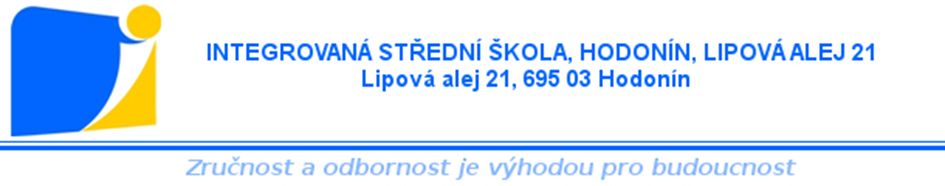 Akreditace
Osvědčení o způsobilosti konat určitou činnost
Zákon č. 435/2004 Sb., o zaměstnanosti, ve znění pozdějších předpisů, § 108 odst. 2 zmocňuje Ministerstvo školství, mládeže a tělovýchovyk akreditaci vzdělávacích programů vedoucích ke konkrétní pracovní činnosti uplatnitelné na trhu práce
Podání žádosti
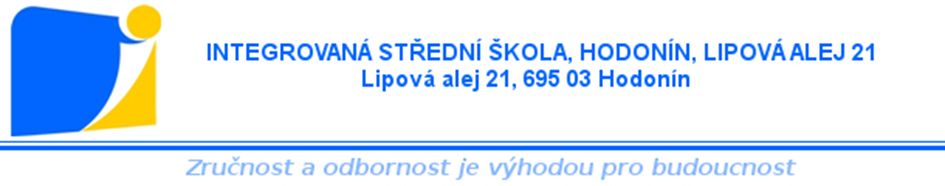 Autorizace
Pověření k určitým činnostem
Národní soustava kvalifikací
   http://www.narodnikvalifikace.cz/ 
Obor
Hodnotící standard
Autorizované osoby
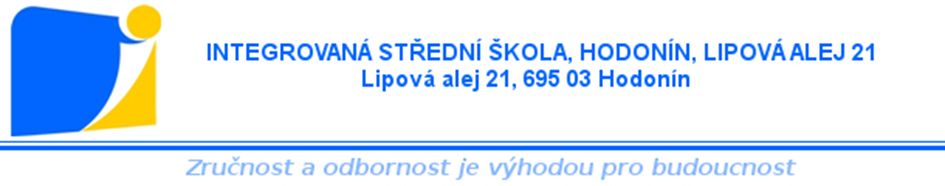 Průběh rekvalifikačního kurzu 
Způsob realizace
Příprava kurzu
Zahájení kurzu
Závěrečná zkouška
Autorizační zkouška
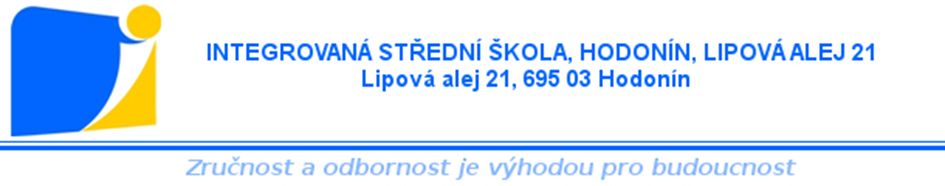 Profesní kvalifikace 
Dílčí zkoušky
Konzultace
Výuční list
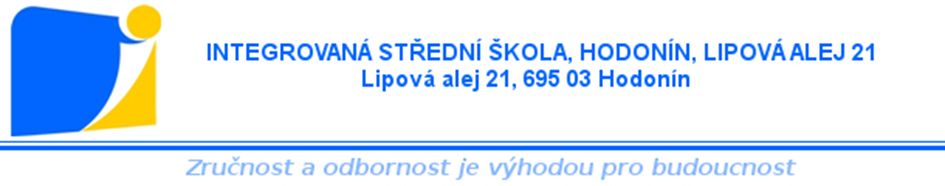 Přehled již realizovaných aktivit (1. 1. 2013–30. 9. 2014)
Kurz Programátor CNC
Celkem 5 kurzů, zahájilo 60 osob, úspěšně ukončilo 51 osob, ukončeno závěrečnou zkouškou před autorizovanou osobou

Obsluha CNC obráběcích strojů
Celkem 9 kurzů, zahájilo 98 osob, úspěšně ukončilo 87 účastníků

Zámečník
Celkem 3 kurzy, zahájilo 28 osob, úspěšně ukončilo 27 účastníků
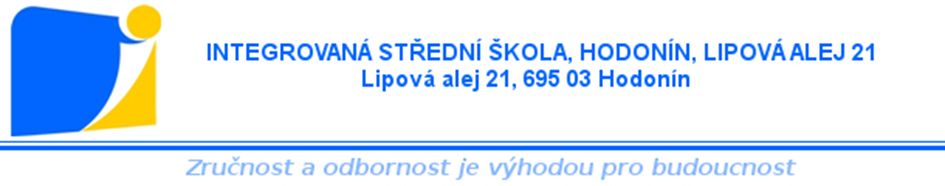 Přehled již realizovaných aktivit (1. 1. 2013–30. 9. 2014)
Profesní kvalifikace 65-99-H/01 Kuchař
    66-004-H Příprava minutek
    65-002-H Příprava pokrmů studené kuchyně
    65-001-H Příprava teplých pokrmů

Zahájilo 5 osob, úspěšně ukončily 4 osoby, ukončeno závěrečnou zkouškou.
www.issho.cz